Things Which Hide The Sun
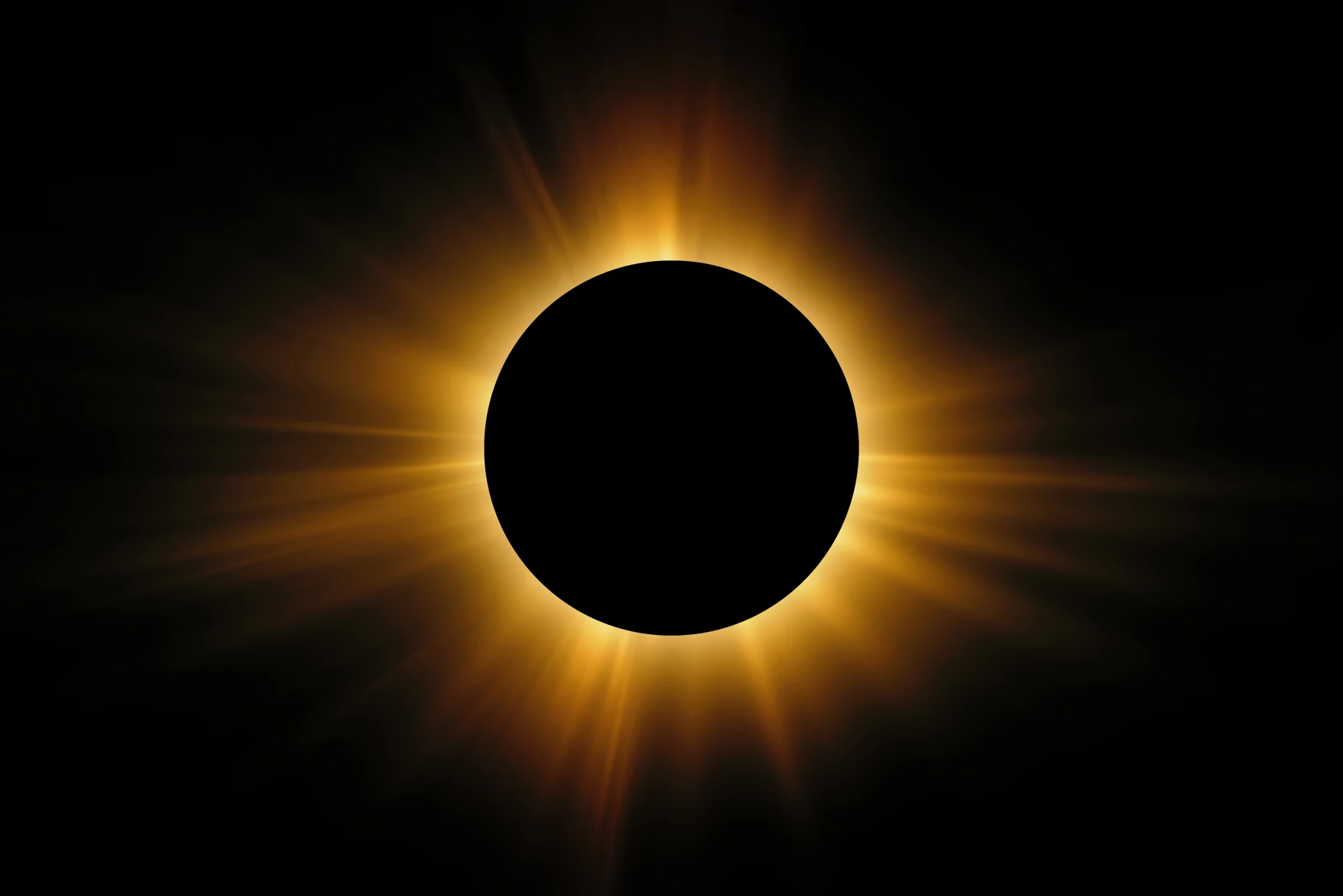 This people honors me with their lips, but their heart is far from me… (Matthew 15:8)
Things Which Hide The Son
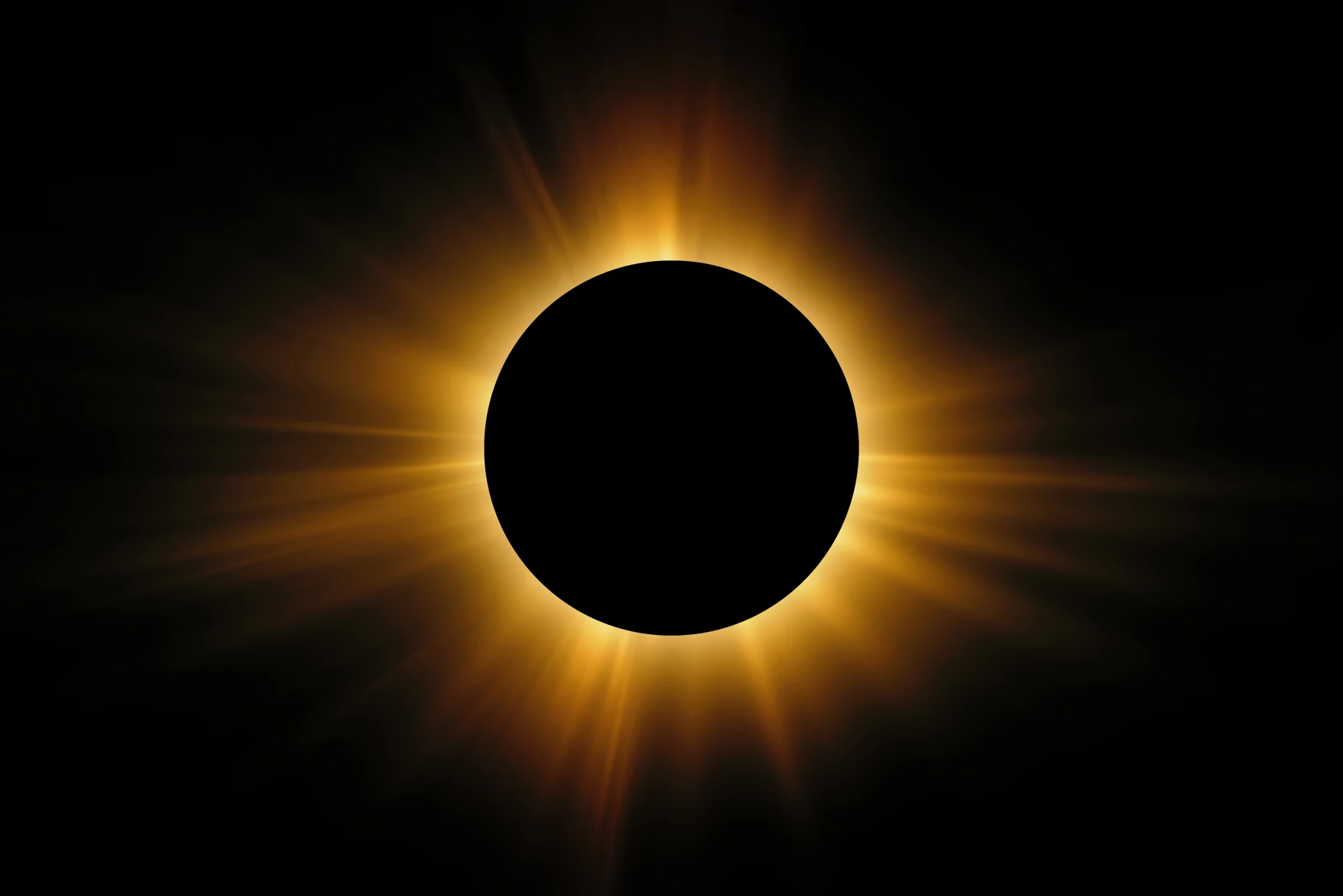 This people honors me with their lips, but their heart is far from me… (Matthew 15:8)
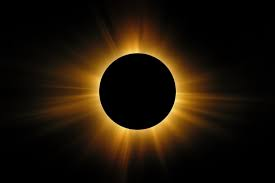 Things Which Hide The Son
Repent therefore, and turn back, that your sins may be blotted out, that times of refreshing may come from the presence of the Lord, and that he may send the Christ appointed for you, Jesus, whom heaven must receive until the time for restoring all the things about which God spoke by the mouth of his holy prophets long ago.            (Acts 3:19-21)

I acknowledged my sin to you, and I did not cover my iniquity; I said, “I will confess my transgressions to the LORD,” and you forgave the iniquity of my sin. (Psalms 32:5)
Hidden Sin
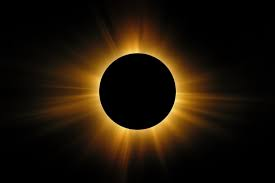 Things Which Hide The Son
No one can serve two masters, for either he will hate the one and love the other, or he will be devoted to the one and despise the other. You cannot serve God and money. (Matthew 6:24)

But those who desire to be rich fall into temptation, into a snare, into many senseless and harmful desires that plunge people into ruin and destruction. For the love of money is a root of all kinds of evils. It is through this craving that some have wandered away from the faith and pierced themselves with many pangs.                      (1 Timothy 6:9-10)
Hidden Sin
Two Masters
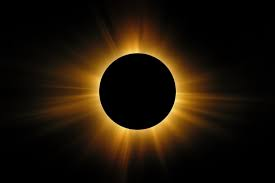 Things Which Hide The Son
So therefore, any one of you who does not renounce all that he has cannot be my disciple. (Luke 14:33)

Do not love the world or the things in the world. If anyone loves the world, the love of the Father is not in him. For all that is in the world—the desires of the flesh and the desires of the eyes and pride of life—is not from the Father but is from the world. And the world is passing away along with its desires, but whoever does the will of God abides forever. (1 John 2:15-17)
Hidden Sin
Two Masters
Worldliness
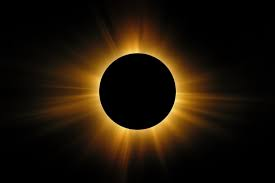 Things Which Hide The Son
Whoever does not bear his own cross and come after me cannot be my disciple. (Luke 14:27)

At that time the disciples came to Jesus, saying, “Who is the greatest in the kingdom of heaven?” And calling to him a child, he put him in the midst of them and said, “Truly, I say to you, unless you turn and become like children, you will never enter the kingdom of heaven. Whoever humbles himself like this child is the greatest in the kingdom of heaven. (Matthew 18:1-4)
Hidden Sin
Two Masters
Worldliness
Will Not Serve
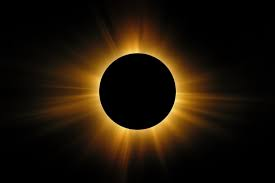 Things Which Hide The Son
If anyone comes to me and does not hate his own father and mother and wife and children and brothers and sisters, yes, and even his own life, he cannot be my disciple. (Luke 14:26)

Do not be deceived: “Bad company ruins good morals.” Wake up from your drunken stupor, as is right, and do not go on sinning. For some have no knowledge of God. I say this to your shame.(1 Corinthians 15:33-34)
Hidden Sin
Two Masters
Worldliness
Will Not Serve
Relationships
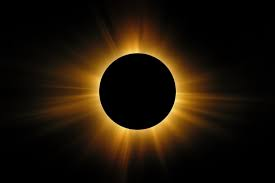 Things Which Hide The Son
Are you experiencing a Jesus eclipse?
Hidden Sin
Two Masters
Worldliness
Will Not Serve
Relationships